«TAURENĪŠI» – MĀCĀS!
Veidoja skolotāja : Evita Strupiša
Pastāsti man!
Ziņa bērnam - SAVAS DOMAS, EMOCIJAS, IZTĒLOTO VAI PIEREDZĒTO VARAM SECĪGI PASTĀSTĪT UN ATTĒLOT.
Sasniedzamais rezultāts - VEIDO SECĪGU UN DETALIZĒTU STĀSTĪJUMU, IZMANTOJOT LIETVĀRDUS, DARBĪBAS VĀRDUS UN ĪPAŠĪBAS VĀRDUS.
Šajā ārkārtas situācijā regulāri jāmazgā rokas, var bērniem piedāvāt pašiem sagatavot roku mazgāšanas kartītes.
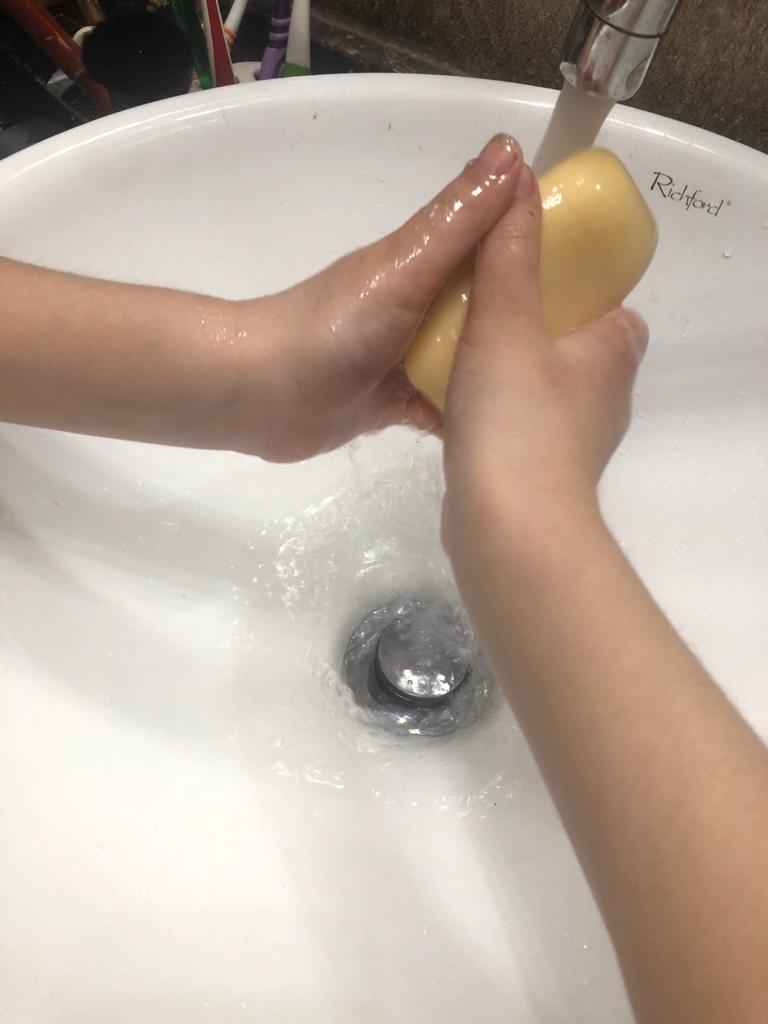 Mikrobiem – NĒ! Mikrobi tikai bērnu radošajos darbos.
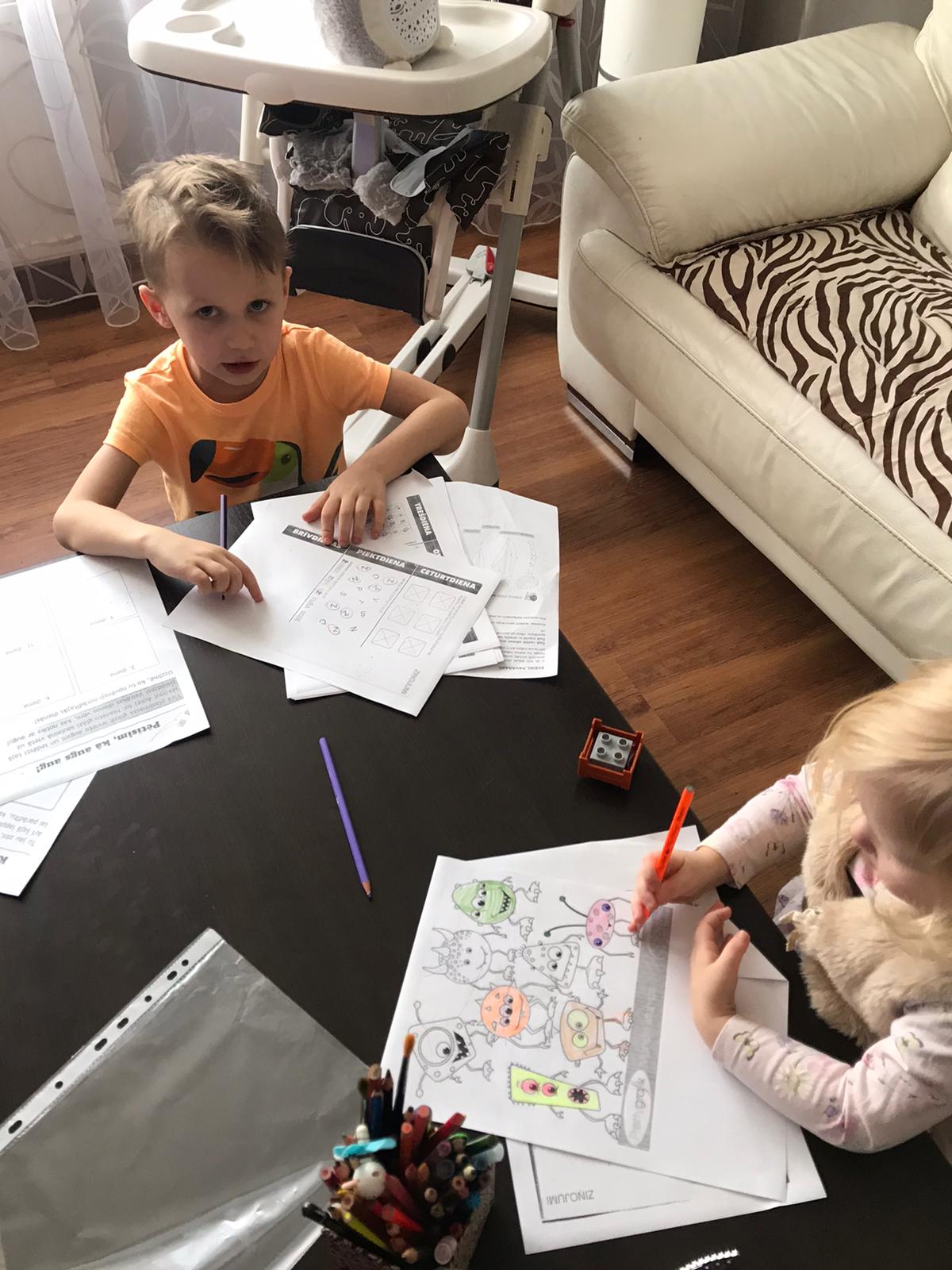 Vingrojam un sportojam!
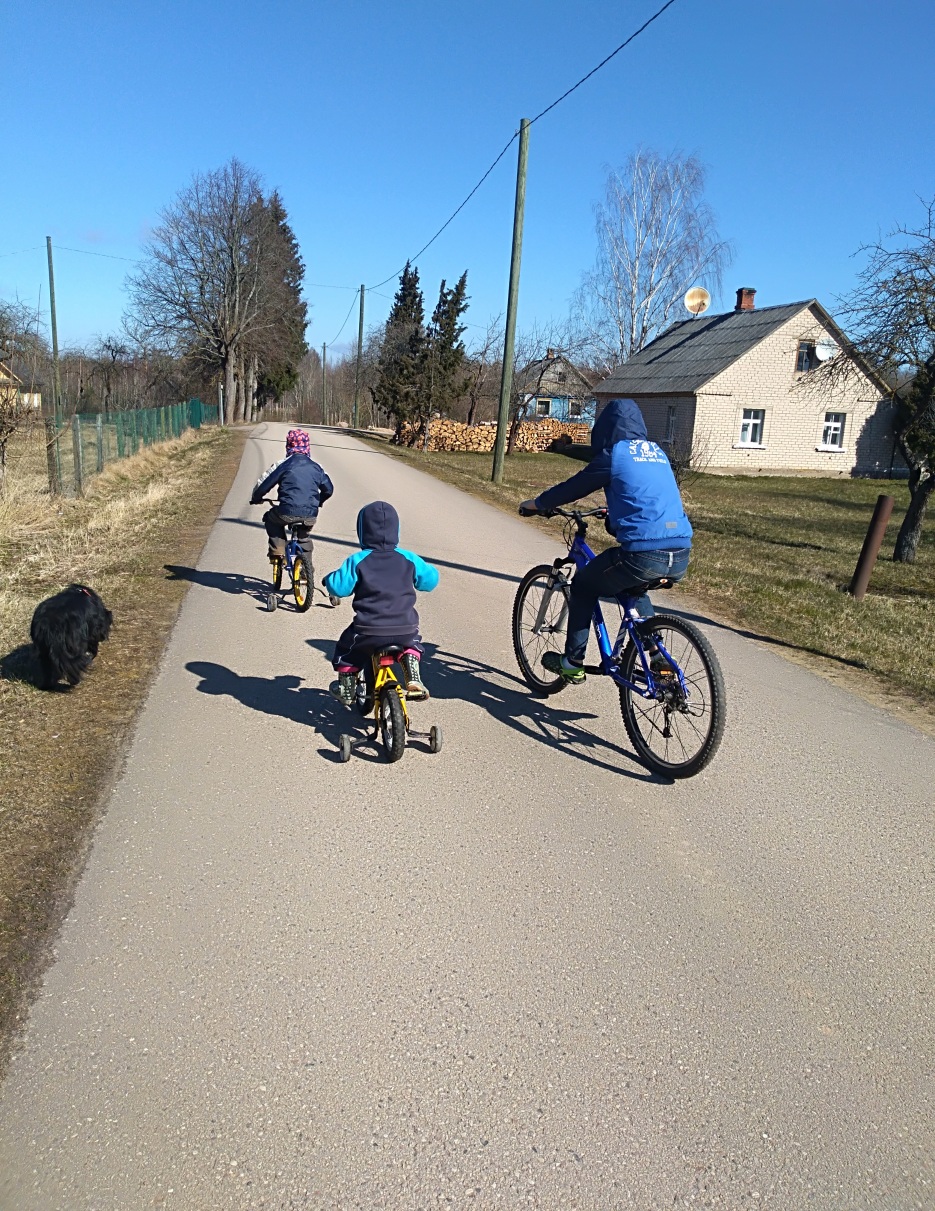 Spēles brīvajos brīžos!
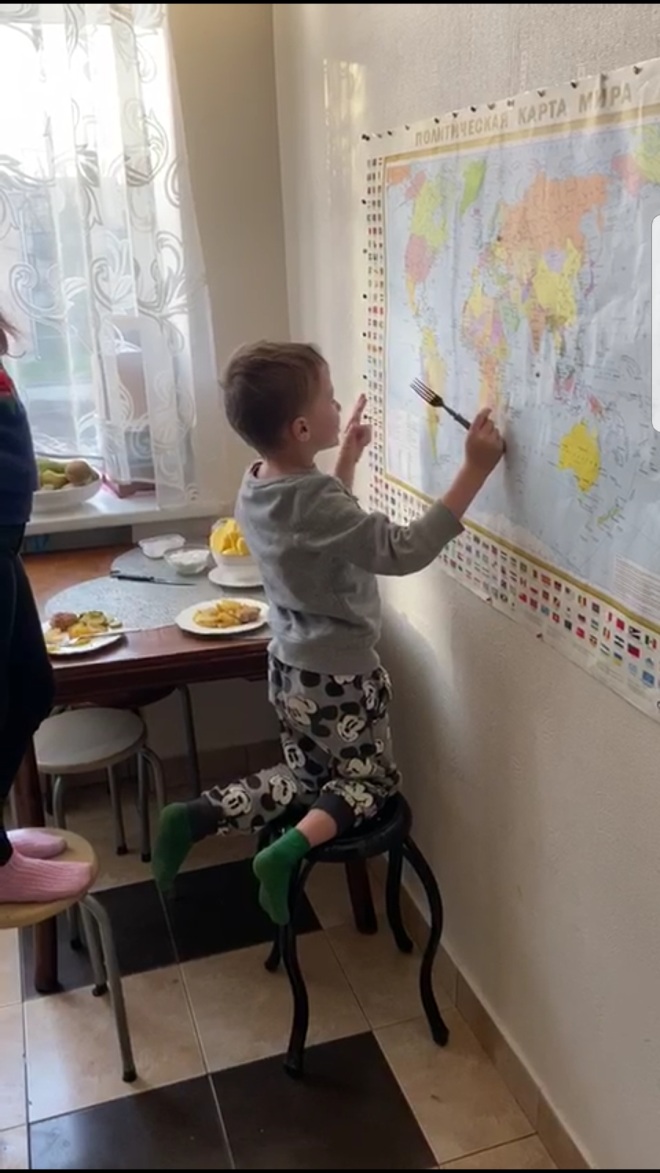 Pavasaris ir klāt!
Pavasaris šogad iestājās 20.marta rītā. Pavasaris atnāk ar garākām dienām, siltāku laiku, pirmajiem ziediem, kukainīšiem, rāpulīšiem....
25. martā jācep karašas – Māras diena.
Jāmostas, kā jau tas pie mums īpašās dienās pieņemts, pirms saullēkta vai vismaz agrāk par lāci, citādi lācis visu savu miegu atdos tev, un tu visu vasaru būsi miegapūznis.
Pavasara ziedu eksperimenti
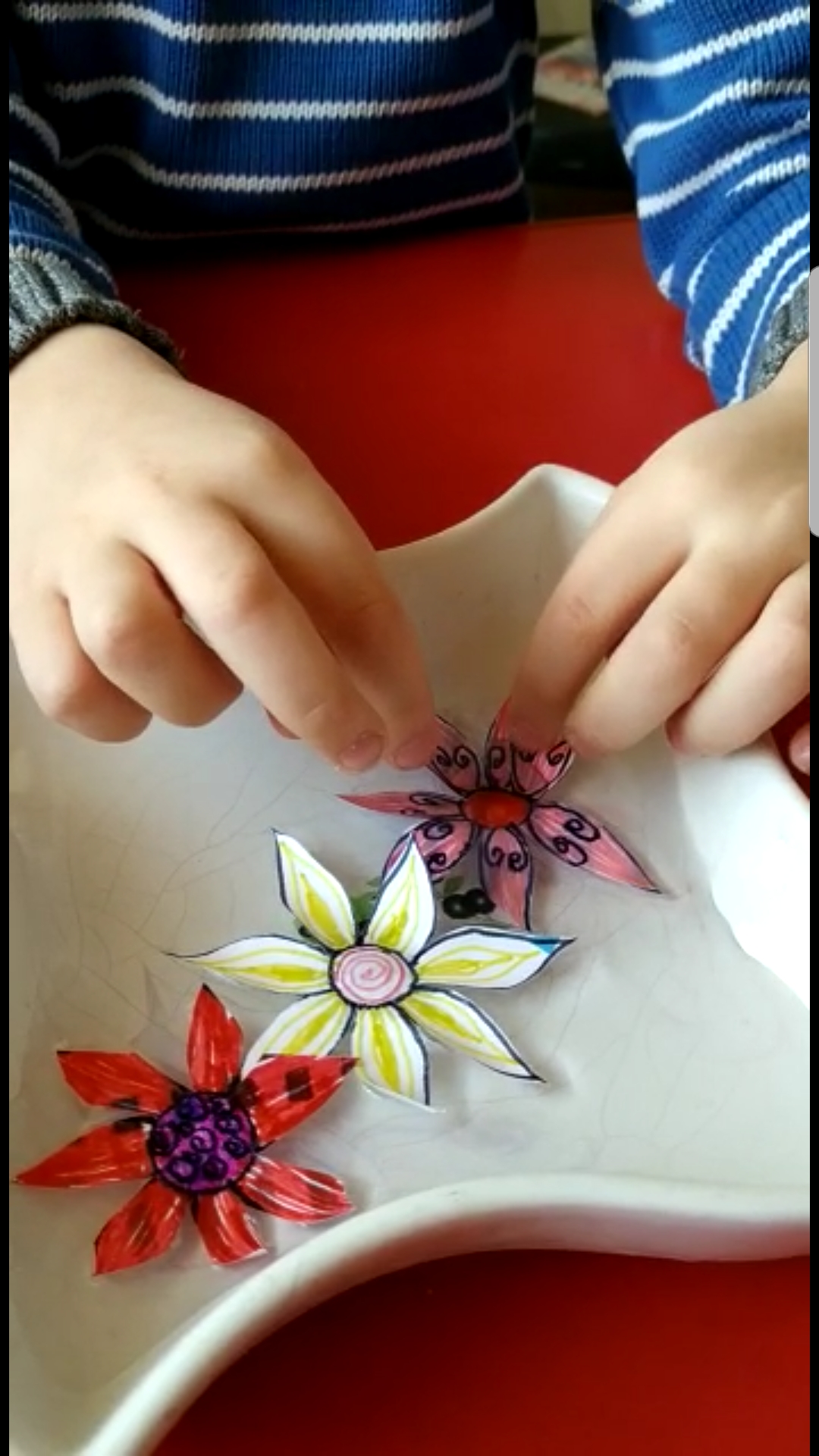 Un neizmirstam rakstīt, lasīt un rēkināt!
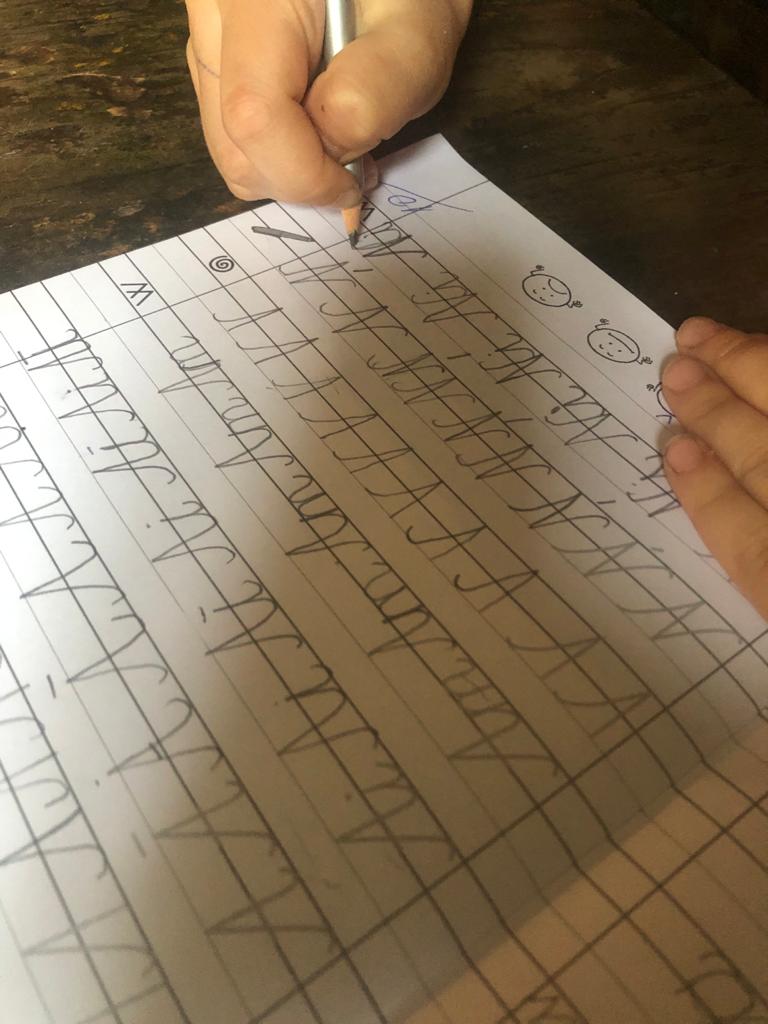 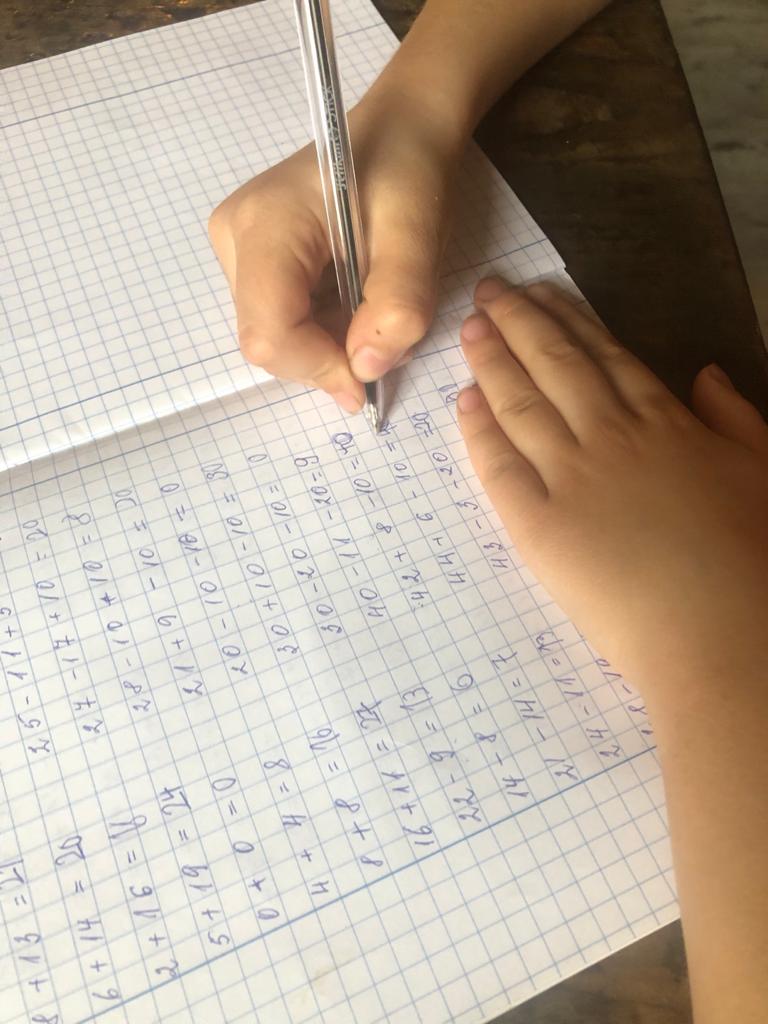 Paldies par uzmanību!